Welcome
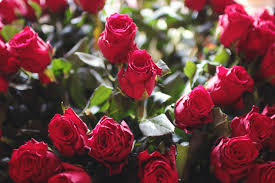 Identity
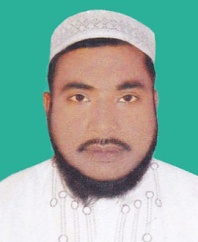 Presentator
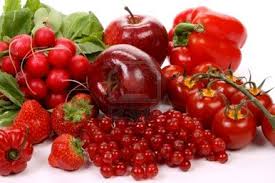 Md.Mokbul Hussin
 Assistant teacher. 
Sipan Dhakhil Madrahs
Gafar gaon,Mymensingh.  
   Unit- Five
Look at the pictures
Great women to remember.
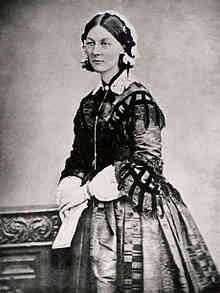 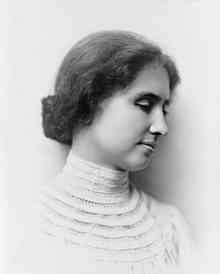 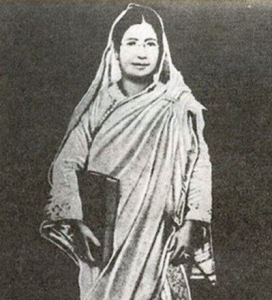 Today’s lesson is Begum Rokeya
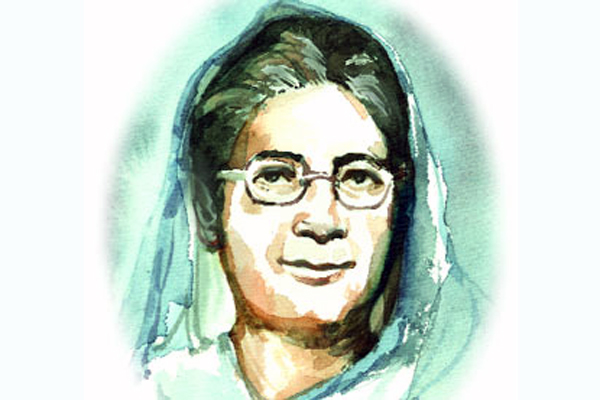 Name:Begum Rokeya
Born: 1880 AD. Birth place: Pairabondh,Rangpur
Father :
Jahiruddin M.Abu Ali Haider Saber
Married :
1896
Khan Bahadur Sakhawat Hossain
Husband :
Occupation : Writer and Social worker
Death: 9 December,1932.
Evaluation
1. Where was Begum Rokeya born ?

2. What was her husband ?

3. What are some of Begum Rokeya’s important writing ?
Home work
You will write a paragraph about “Begum Rokeya”
 within 200 words.
Thank You everybody
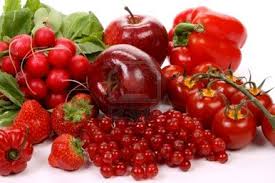